LOW TUNNEL GARDEN STRUCTURES
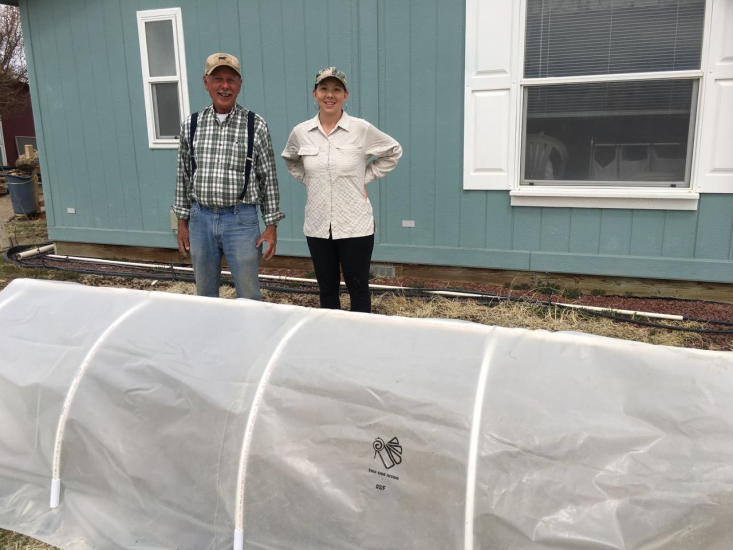 2018 NEVADA SCHOOL GARDEN CONFERENCE
Presented by Ray Johnson
Custom Gardens Organic Farm - Silver Springs, NV
775-577-2069    customgardens@att.net
1
LowTunnel A with Rebar + PVC RIB
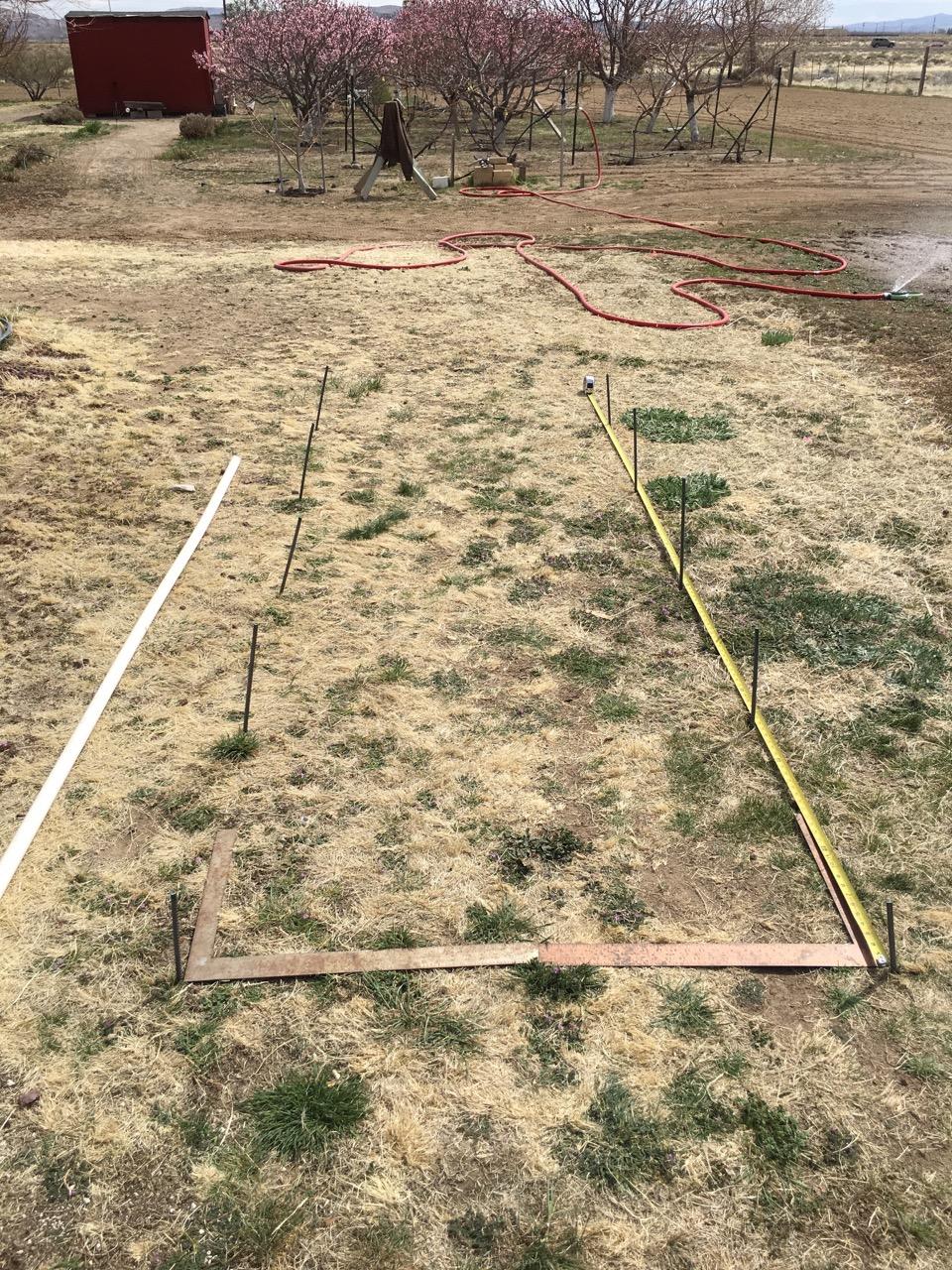 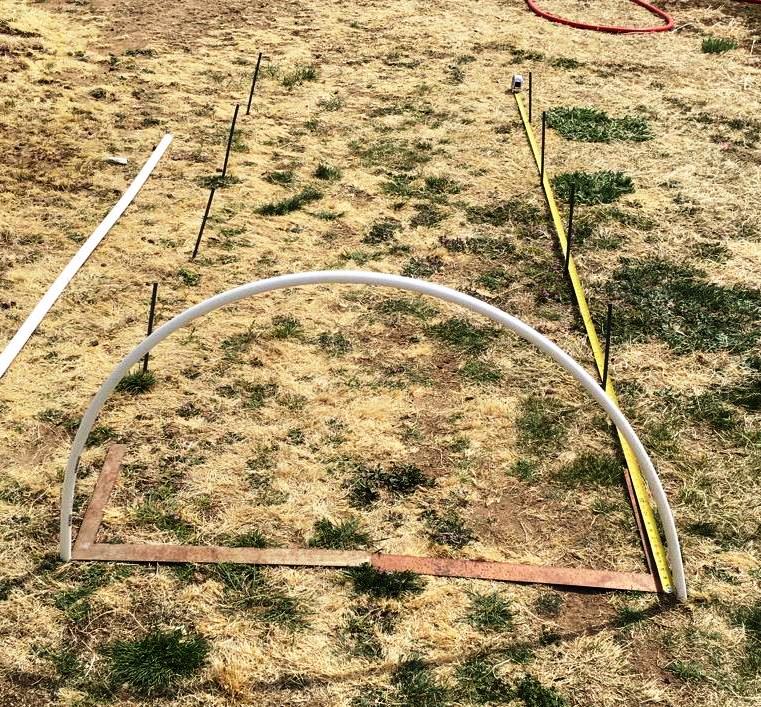 2
“A” with Ridge-Pole + Finished View
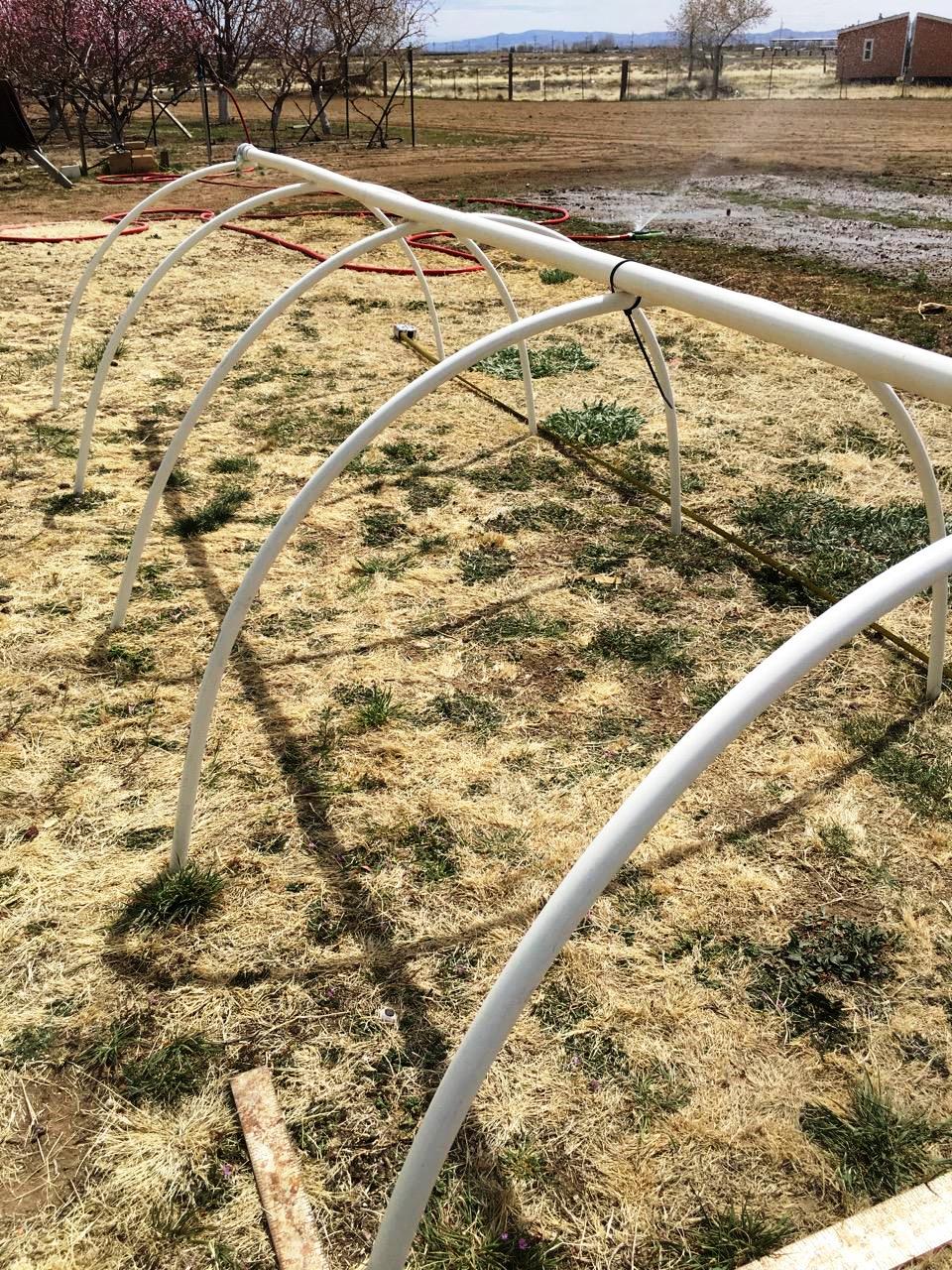 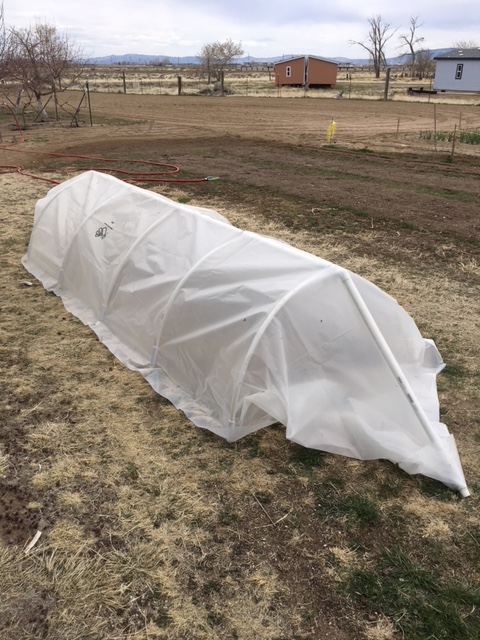 3
The builders, farmer Ray and volunteer Lizz – work with low tunnels for season extension.
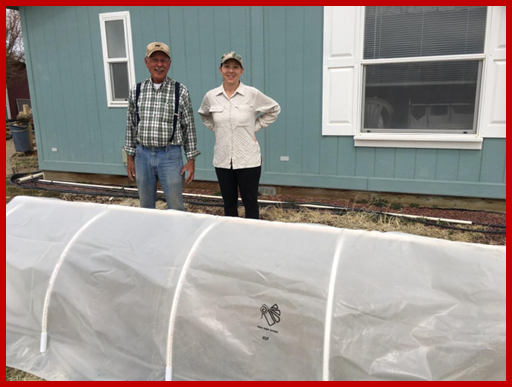 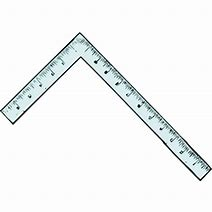 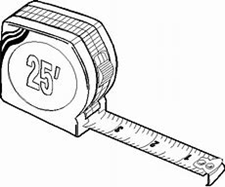 4
LOW TUNNEL B WITH LUMBER
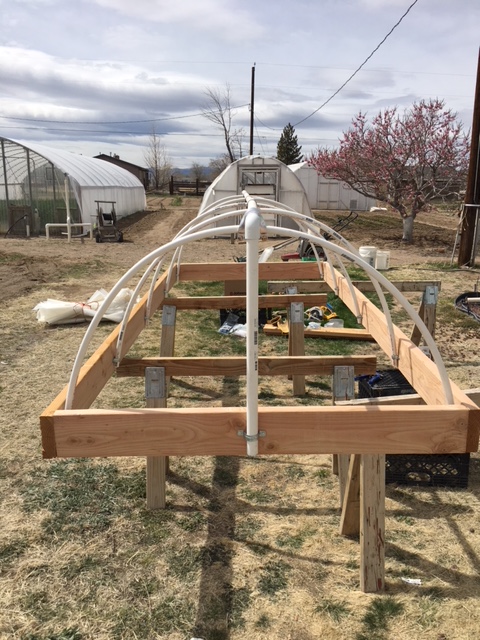 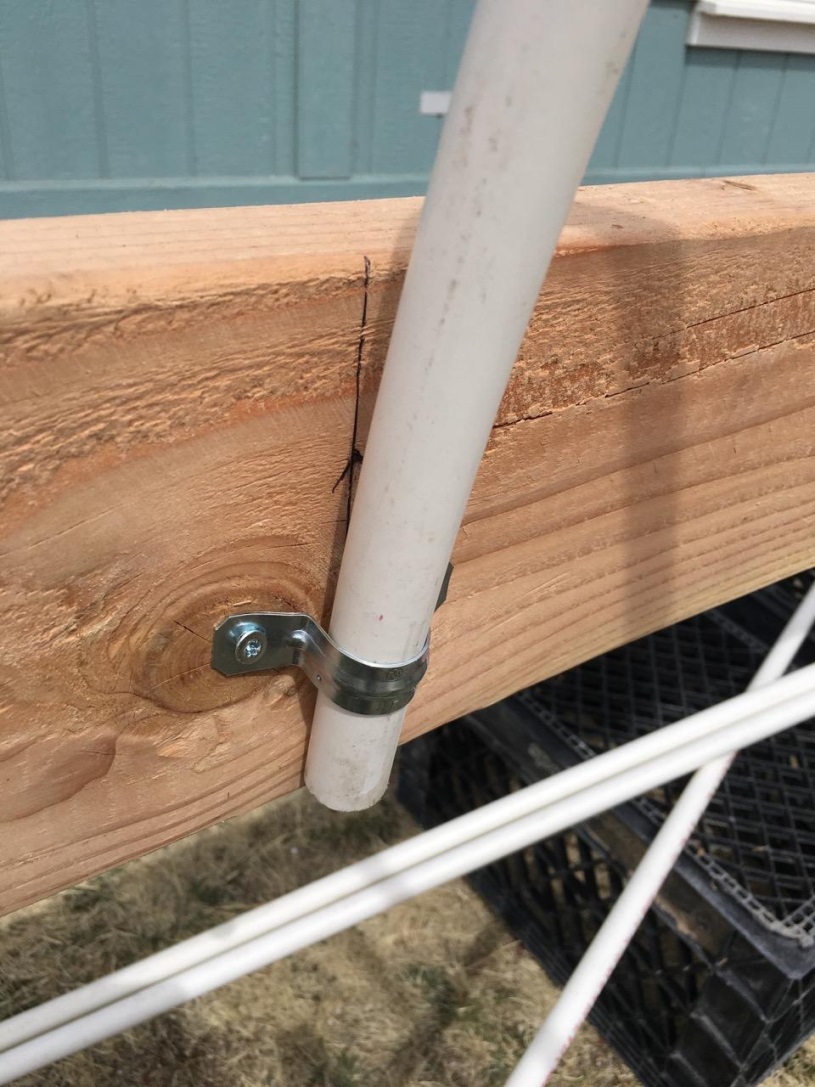 5
Low Tunnel B close up and finished.
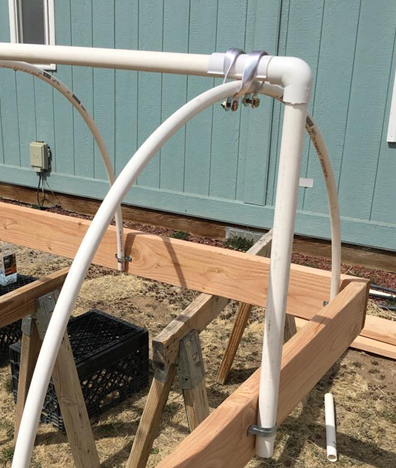 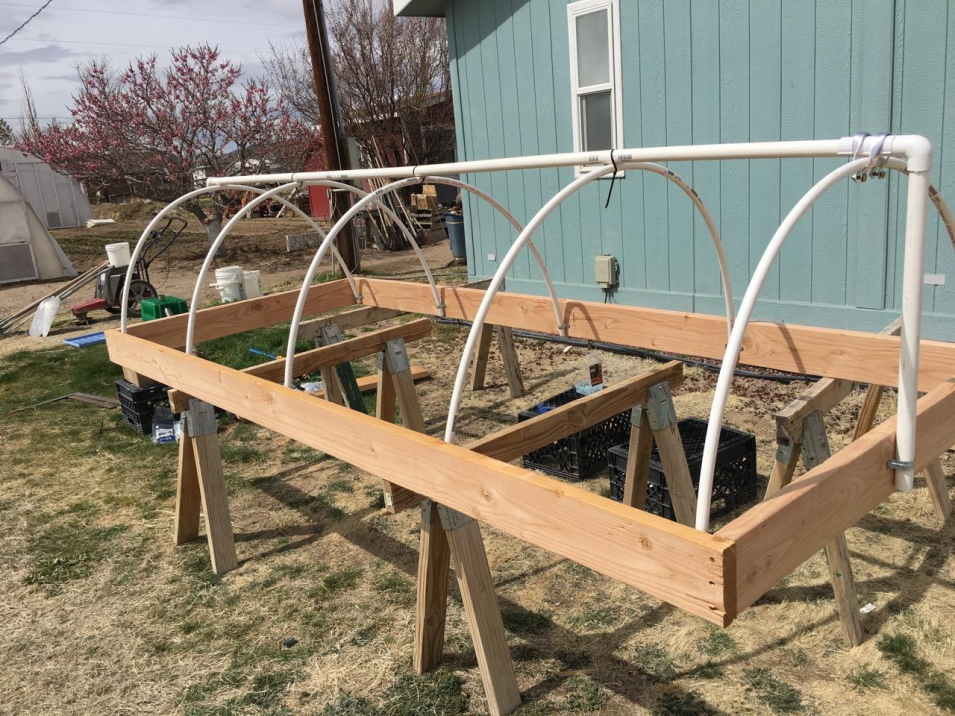 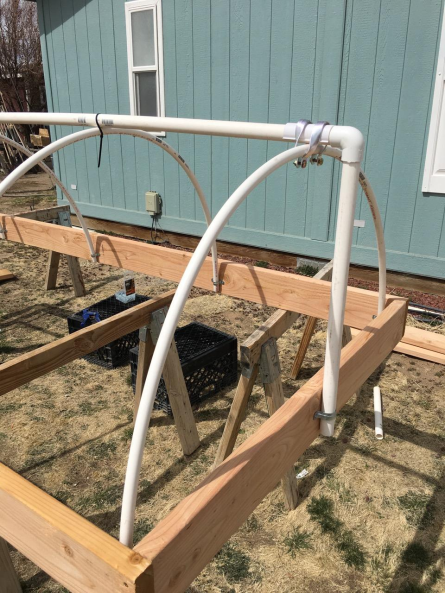 4 X 8 Ft finished Wood Frame,  before placement and seasonal cover or shade.
6
Resources, mail order and Local
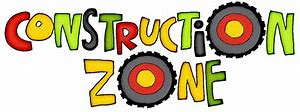 Peaceful Valley Farm Supply (seeds, supplies and tools)  www.groworganic.com
Johnny’s Seeds (Growers Library, Seed, Supplies, Tools) www.johnnyseeds.com
FarmTek (commercial scale – high tunnel frames and supply. ) www.farmtek.com
Growers Supply (a division of FarmTek) www.growerssupply
Shop Locally wherever possible – Here are some of our area supply businesses:

LOWES, HOME DEPOT, GARDEN CENTERS -  IN YOUR COMMUNTY

Remember, even if a big box store, these businesses provide local jobs!
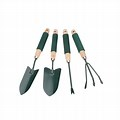 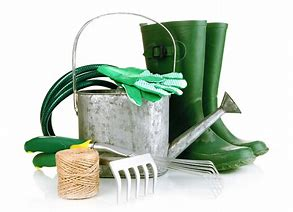 7